Forum Komisji Dialogu Społecznego
26 marca 2019
NOWY WZÓR OGŁOSZENIA KONKURSOWEGO
01.03.2019  Prezydent m.st. Warszawy podpisał zarządzenie nr 339/2019 w sprawie procedury konkursowej ;

Nowy wzór ogłoszenia znajduje się w Załączniku nr 3 (Biura) oraz w Załączniku nr 4 (Dzielnice) do ww. zarządzenia;
NOWY WZÓR OGŁOSZENIA KONKURSOWEGO
NOWY WZÓR OGŁOSZENIA KONKURSOWEGO
NOWY WZÓR OGŁOSZENIA KONKURSOWEGO
NOWY WZÓR OGŁOSZENIA KONKURSOWEGO
ZADANIA KDSów
KDSy mają charakter opiniodawczy, inicjatywny i doradczy. 
Do ich zadań m.in. należy: 
 opiniowanie projektów aktów prawnych związanych z zadaniami publicznymi określonymi w § 5 ust. 1 (Programu Współpracy) oraz opiniowanie projektów ogłoszeń konkursowych; 
 delegowanie przedstawicieli organizacji pozarządowych do udziału w komisjach konkursowych rozpatrujących oferty o przyznanie dotacji oraz do zespołów opiniujących oferty składane w ramach procedury małograntowej.
Oferta SCWO
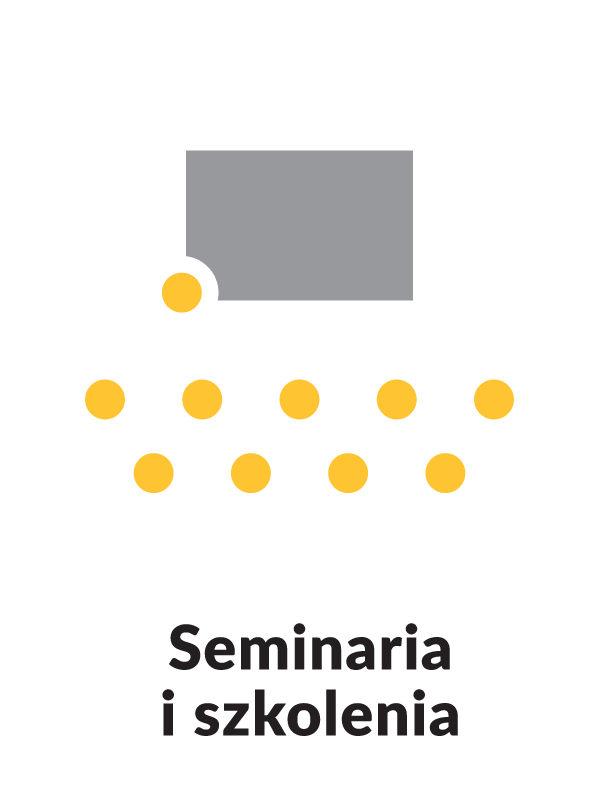 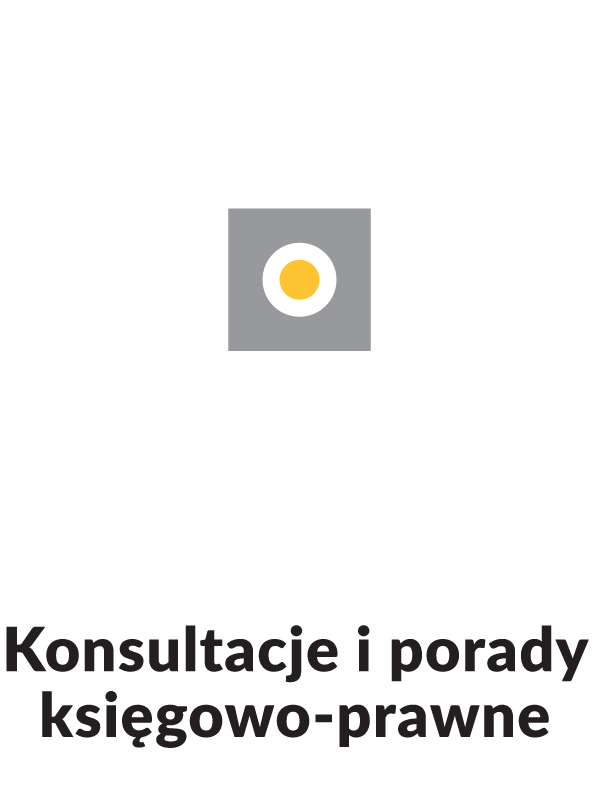 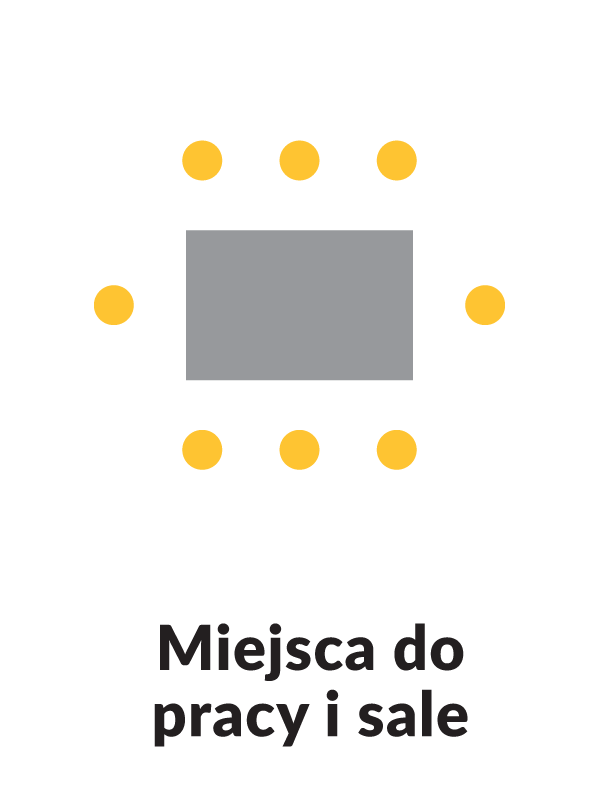 Indywidualne konsultacje i porady
Seminaria i 
szkolenia
Sale na działania i miejsca do pracy
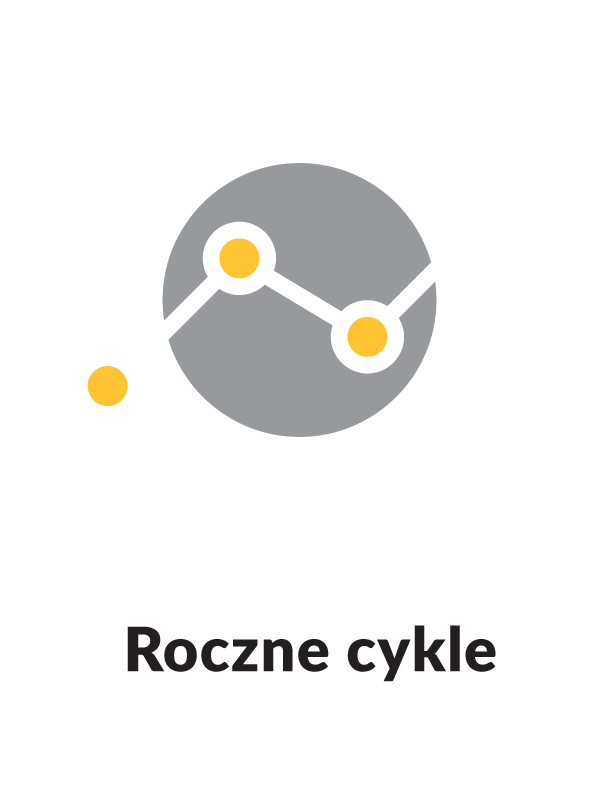 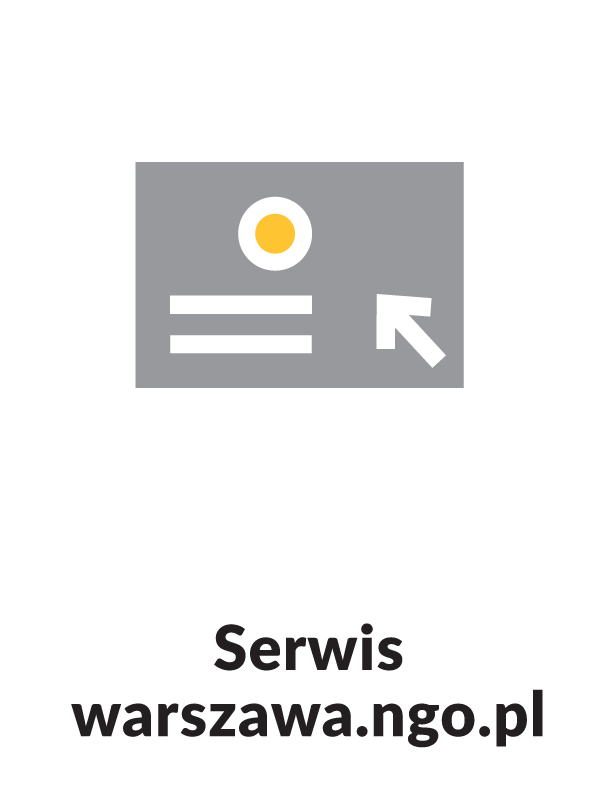 Serwis 
warszawa.ngo.pl
Cykle 
edukacyjne
Skorzystaj z oferty SCWO
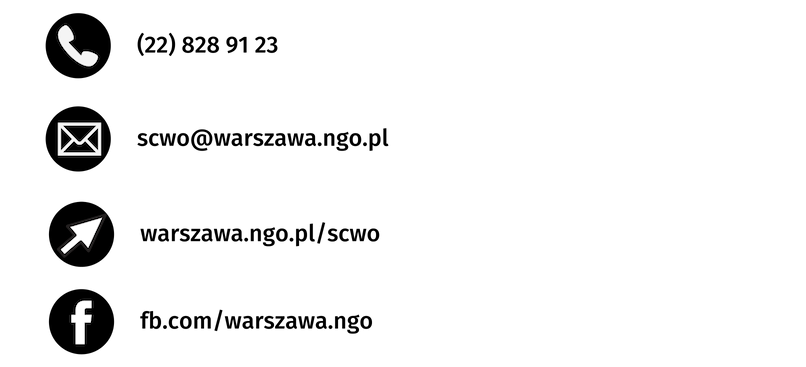 (22) 828 91 23
scwo@warszawa.ngo.pl
warszawa.ngo.pl/scwo
fb/@warszawa.ngo